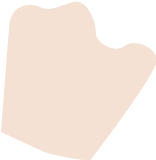 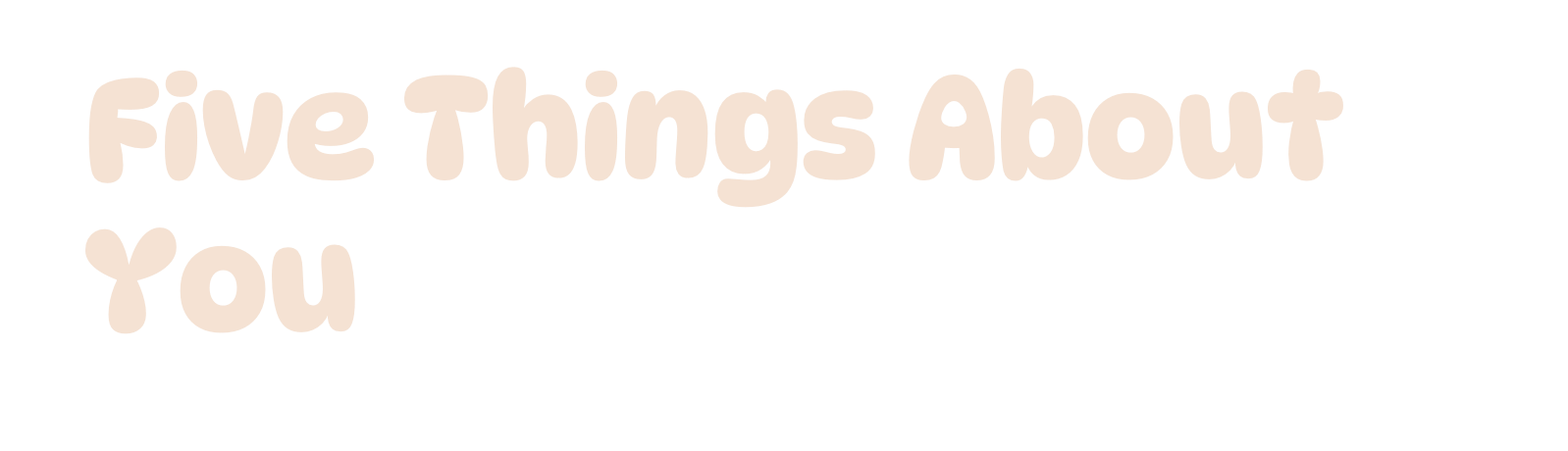 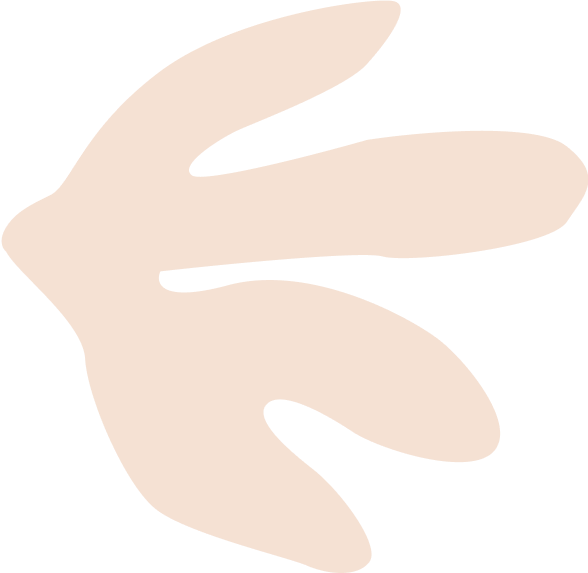 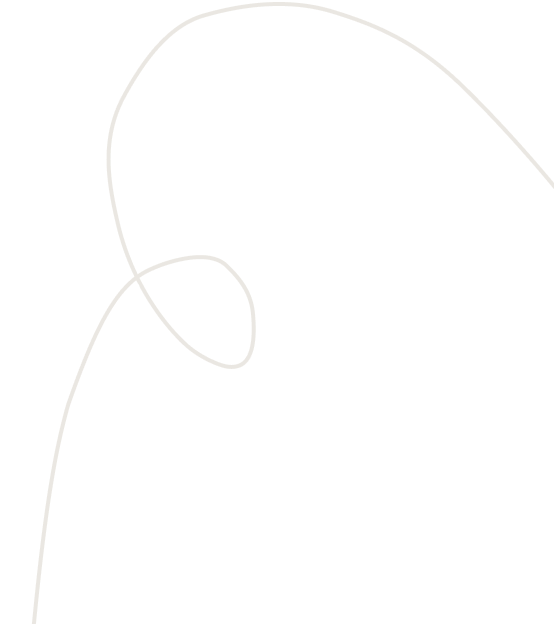 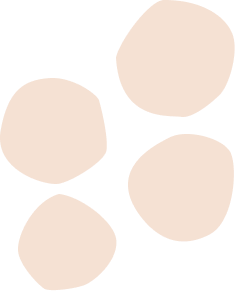 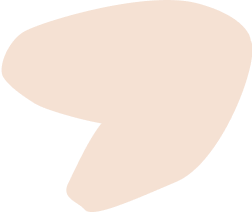 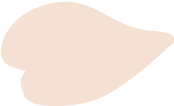 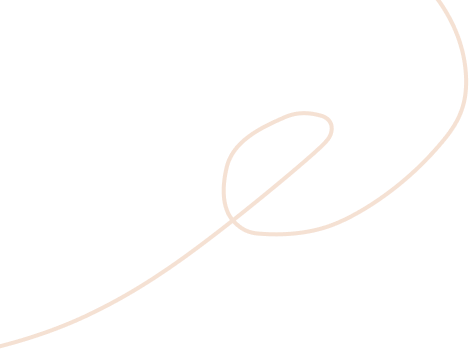 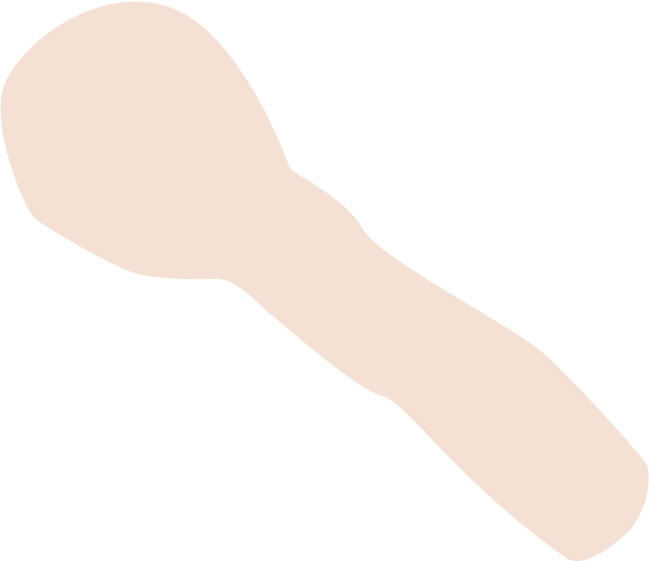 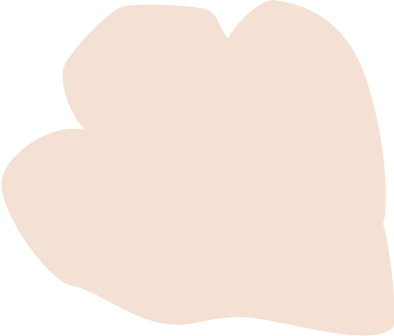 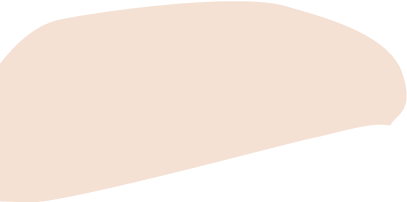 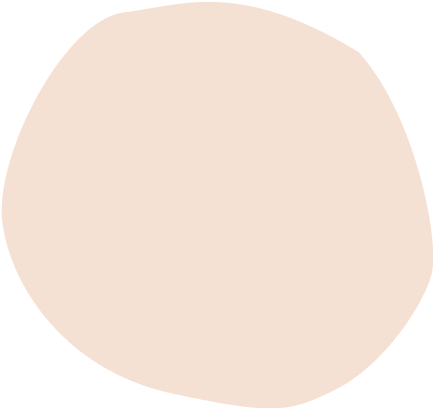 [Speaker Notes: Heading font is DynaPuff, which you can download here if you would like to edit these slides.]
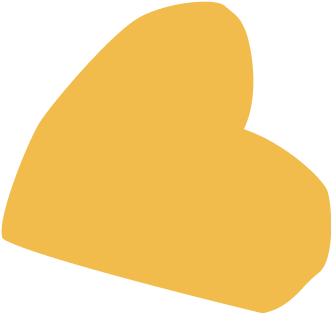 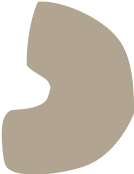 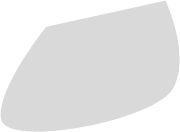 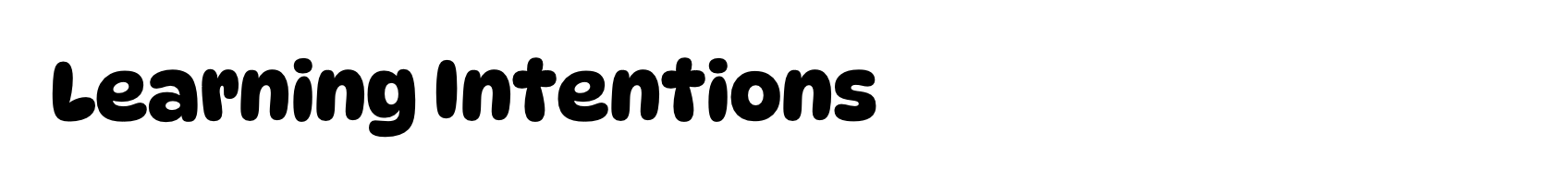 Students reflect on their own identity and how it feels to have language to describe it.
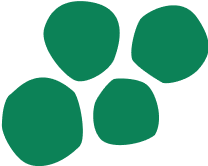 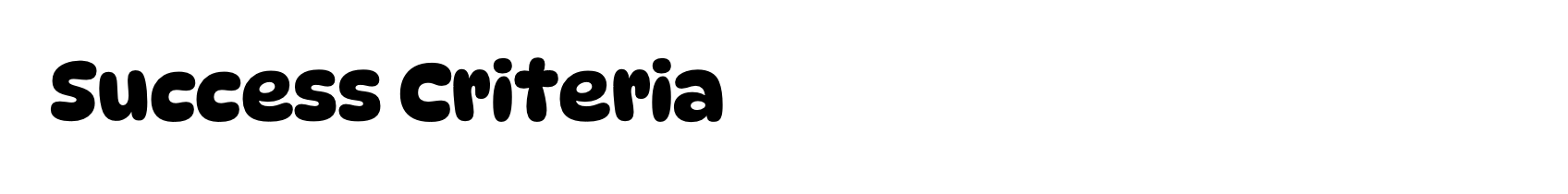 Students explain why having accurate language to describe gender and sexuality is important to some people.
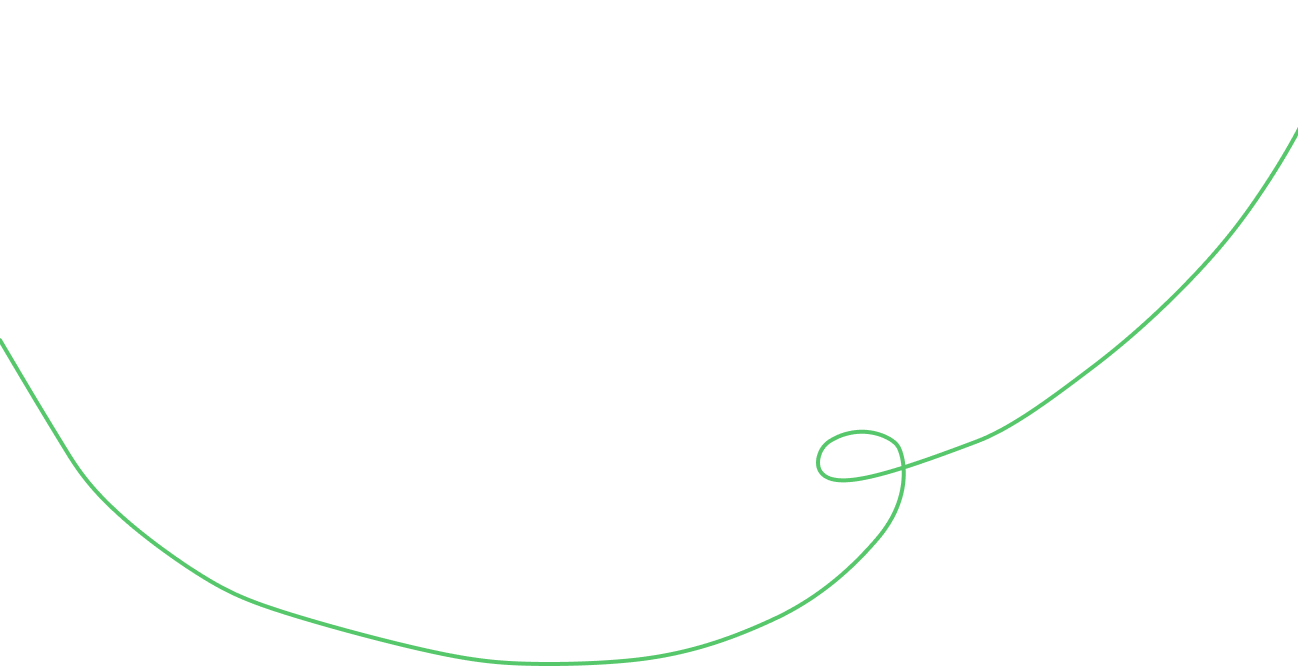 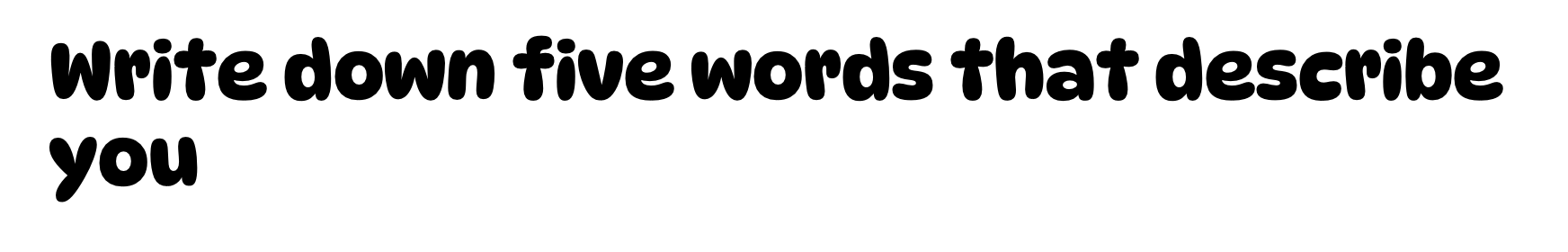 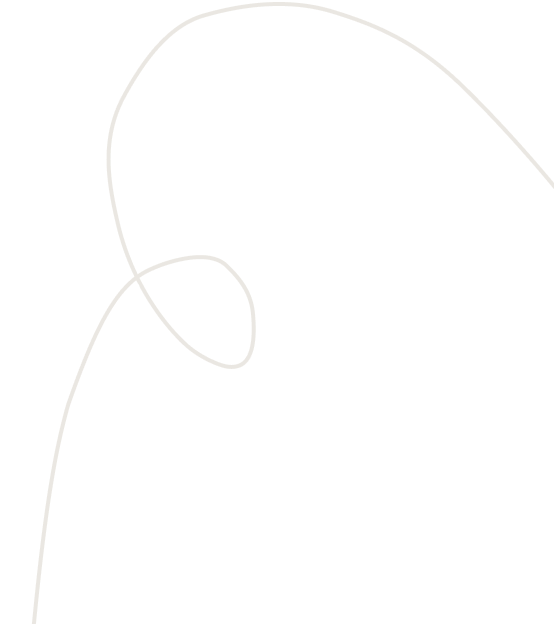 These could be a mix of:
Physical (how you look)
Your personality
Your hobbies
Your job title
Any words you use to explain who you are
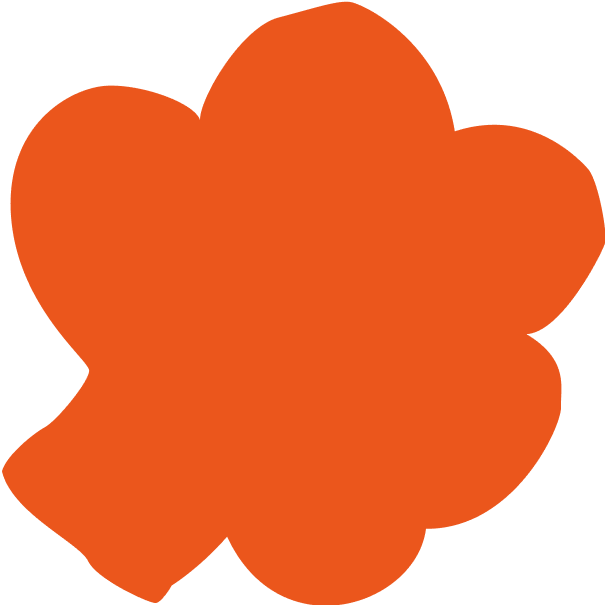 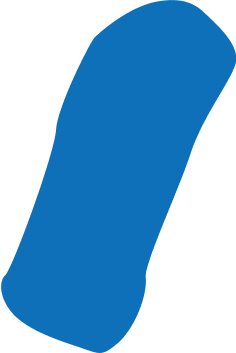 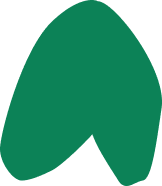 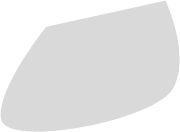 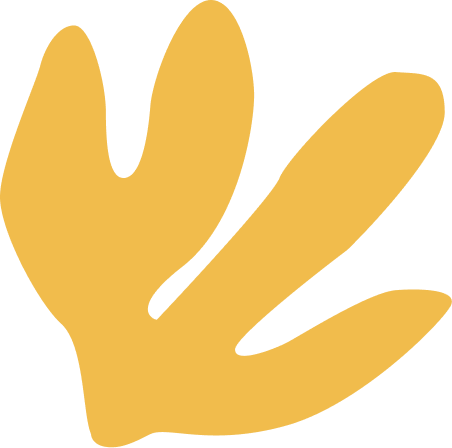